Lycopodiophyta, Monilophyta
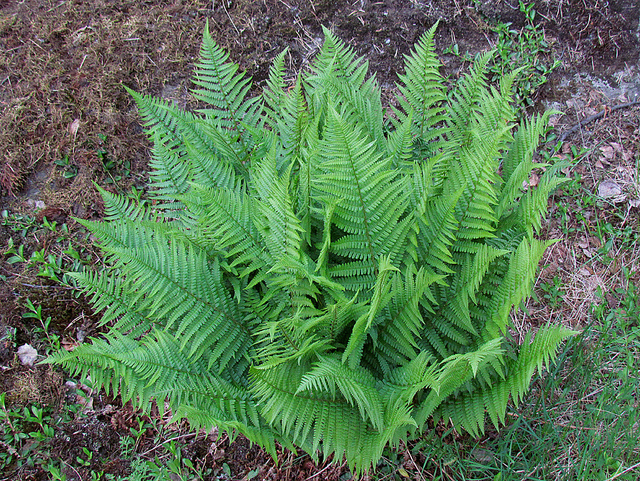 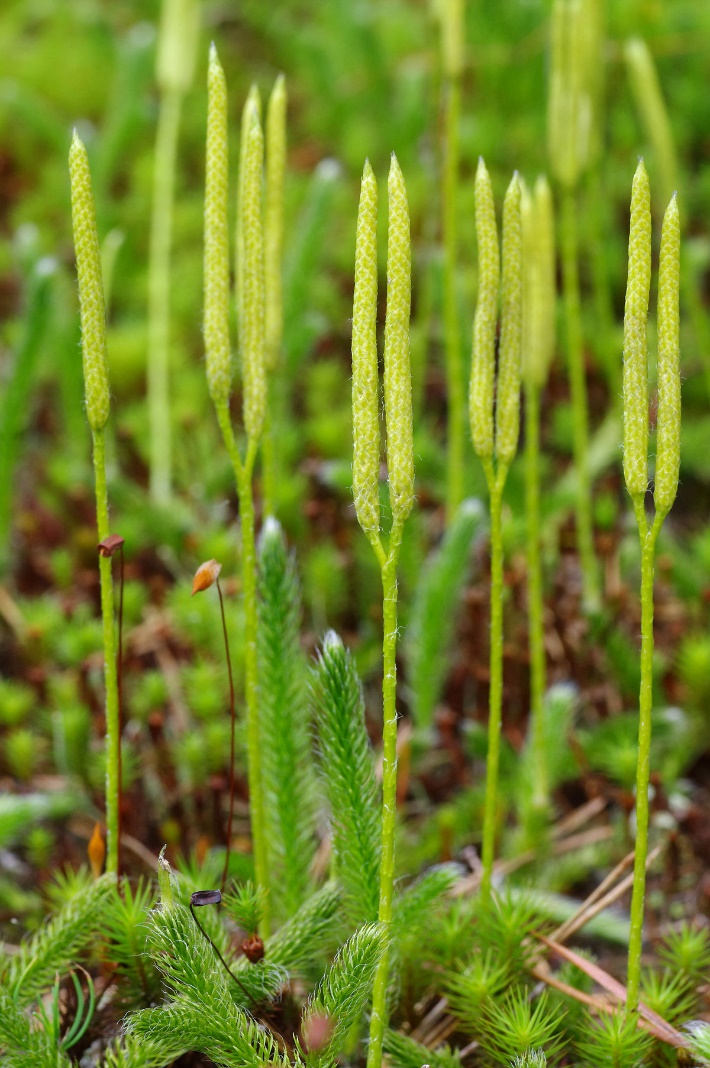 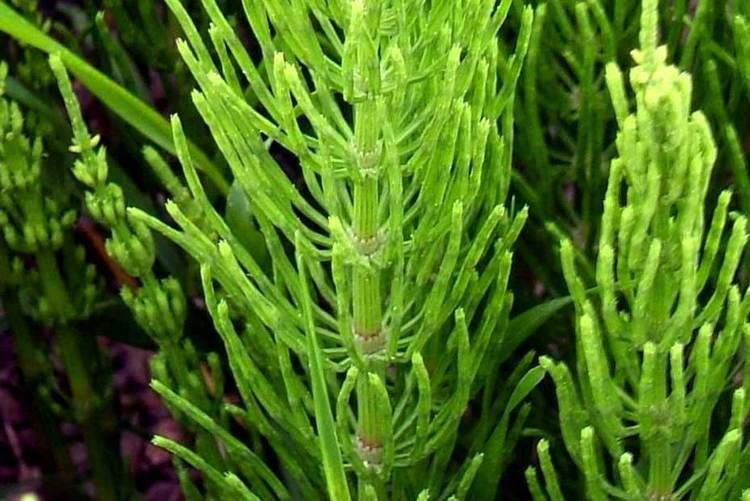 třída Equisetopsida
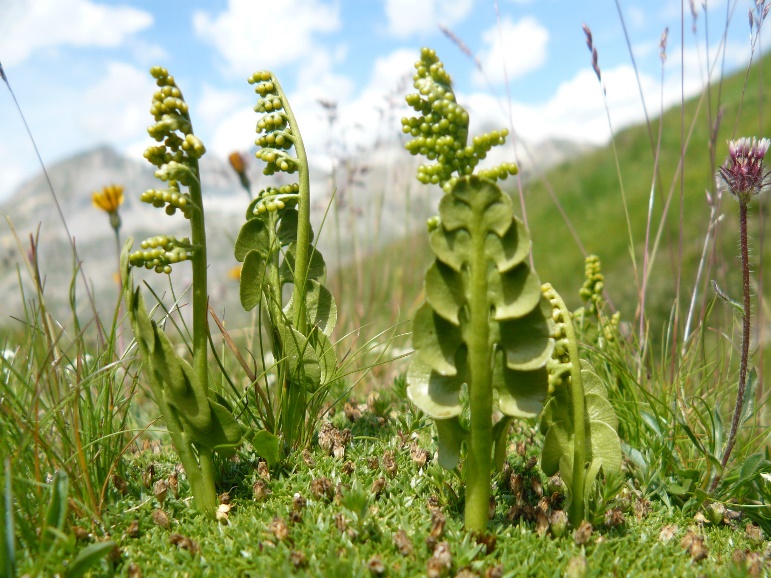 třída Polypodiopsida
třída Lycopodiopsida
třída Psilotopsida
Lycopodiophyta
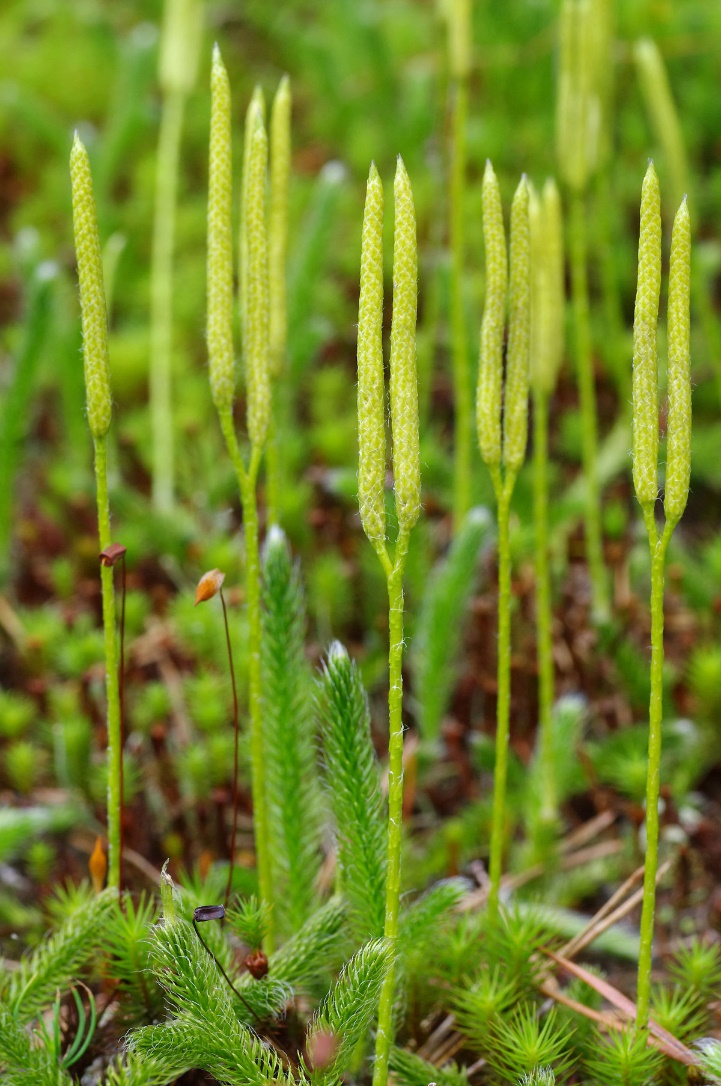 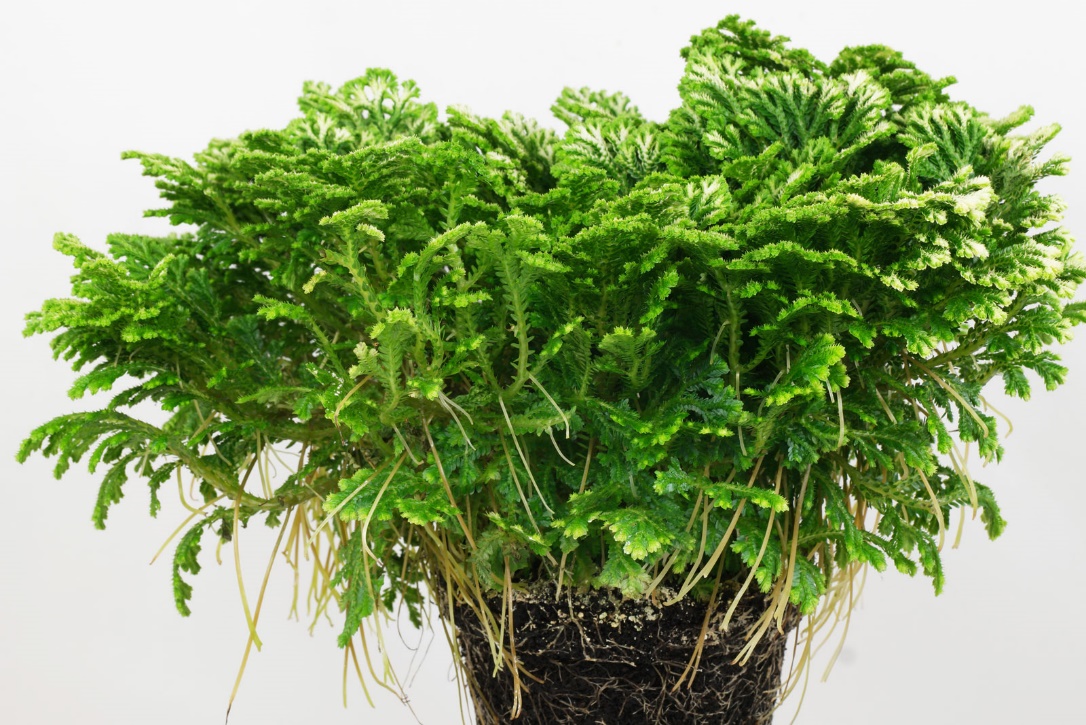 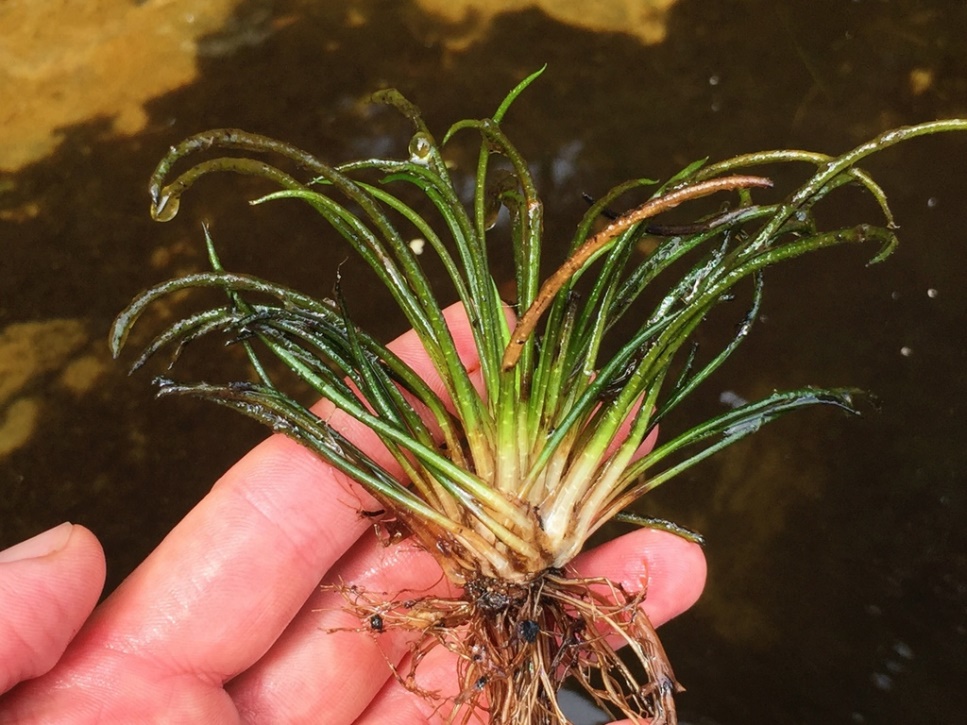 Isoetopsida, šídlatky
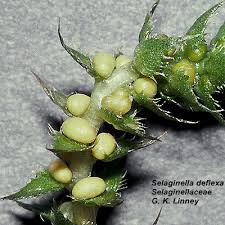 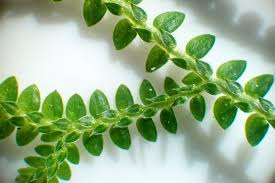 Lycopodiopsida, plavuně
Selaginellopsida, vranečky
Lycopodiophyta: Lycopodiopsida a Selaginellopsida
výtrusnicové strobily tvořené sporofyly podpírajícími sporangia
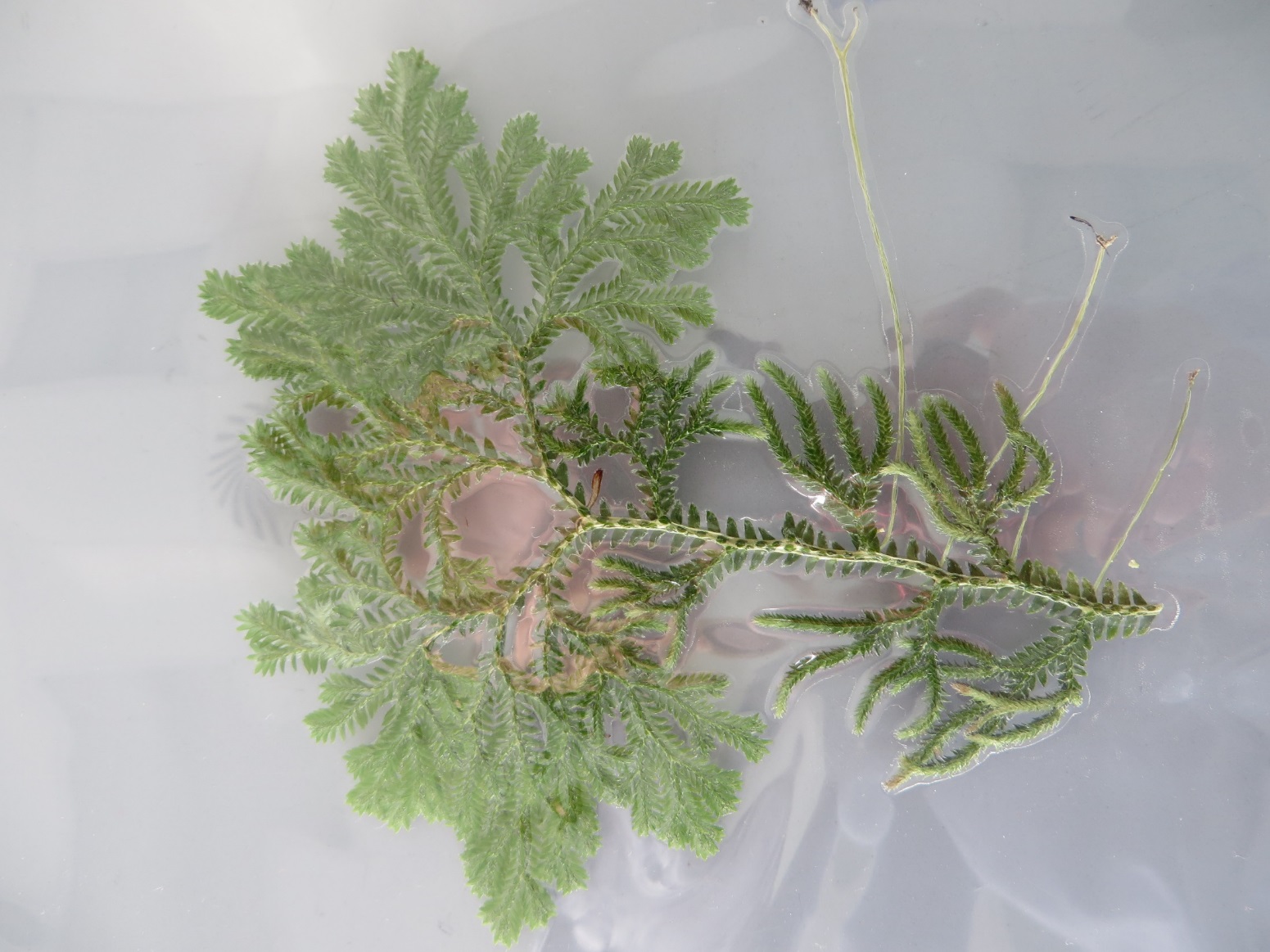 trofofyly dvojího typu uspořádané ve čtyřech řadách
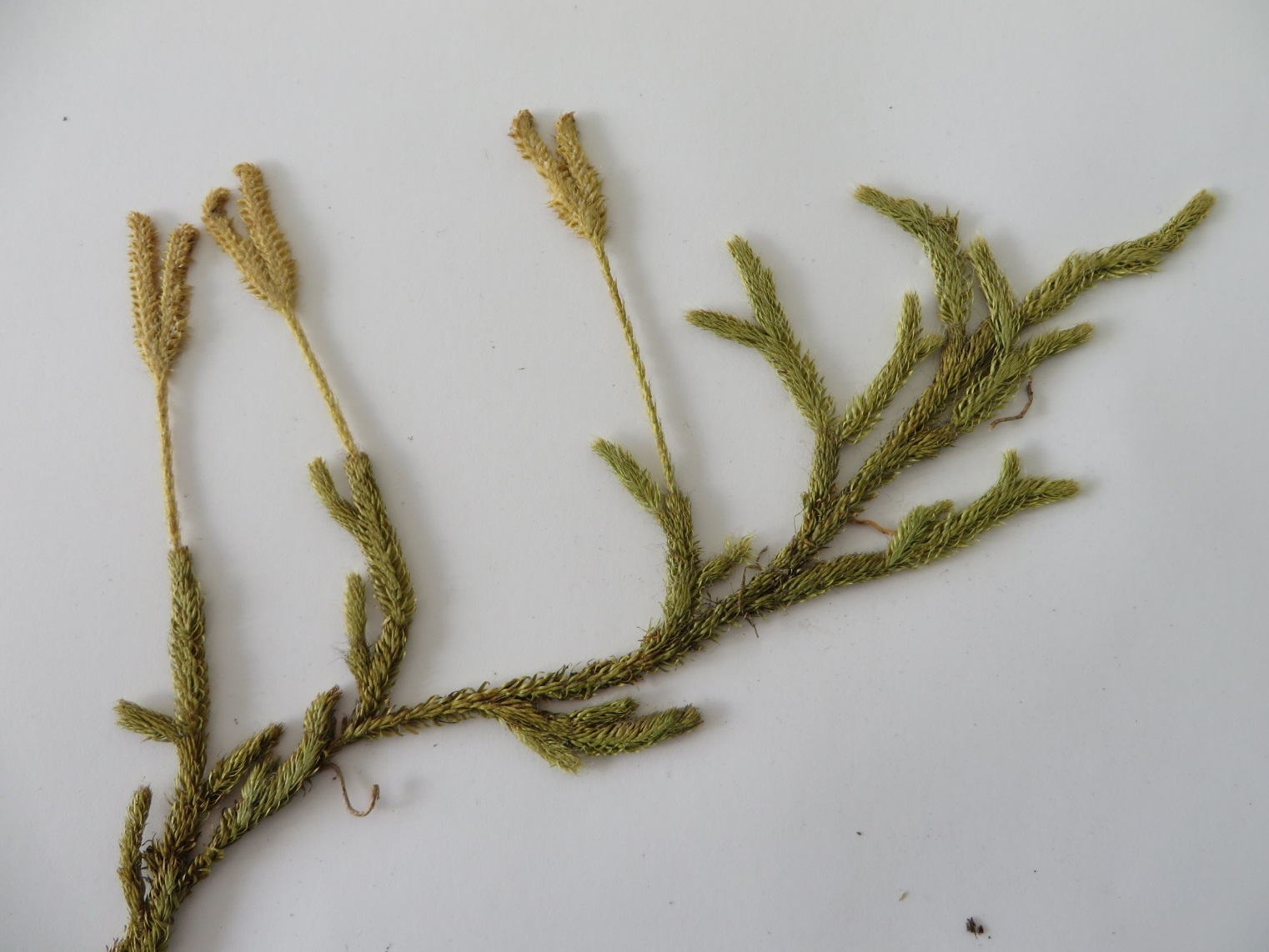 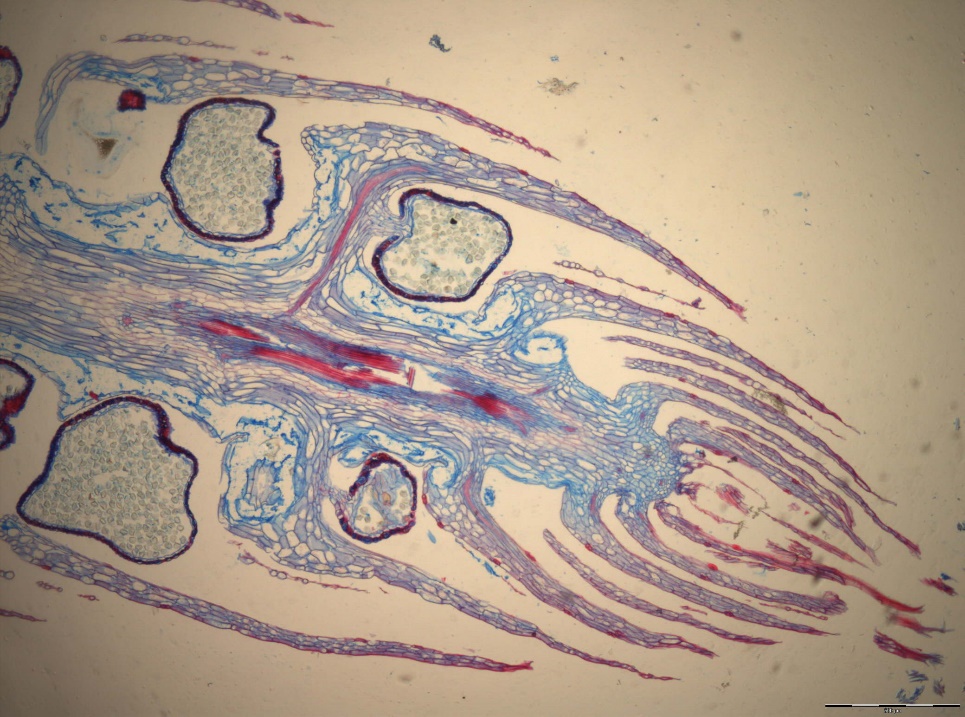 sporofyl
sporangium
 s izosporami
trofofyly
Lycopodium clavatum: podélný řez výtrusnicovým strobilem; izosporické výtrusnice jsou podepřené sporofylem
rhizofory
Lycopodium clavatum: fertilní lodyha s výtrusnicovými strobily, sporofyly i trofofyly uspořádané spirálovitě
Selaginella martensii: větve jsou podpírány dichotomicky se větvícími rhizofory
Monilophyta
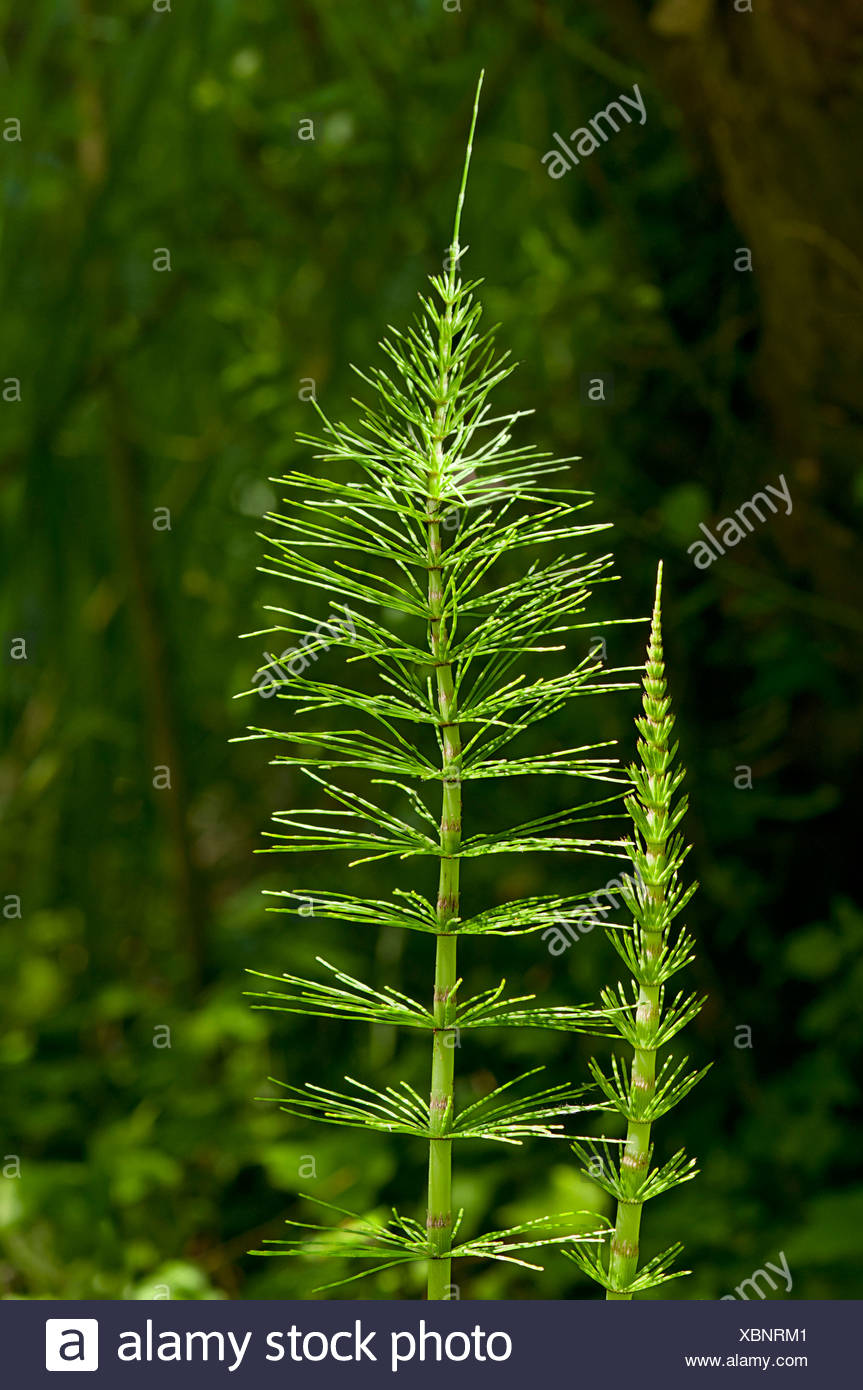 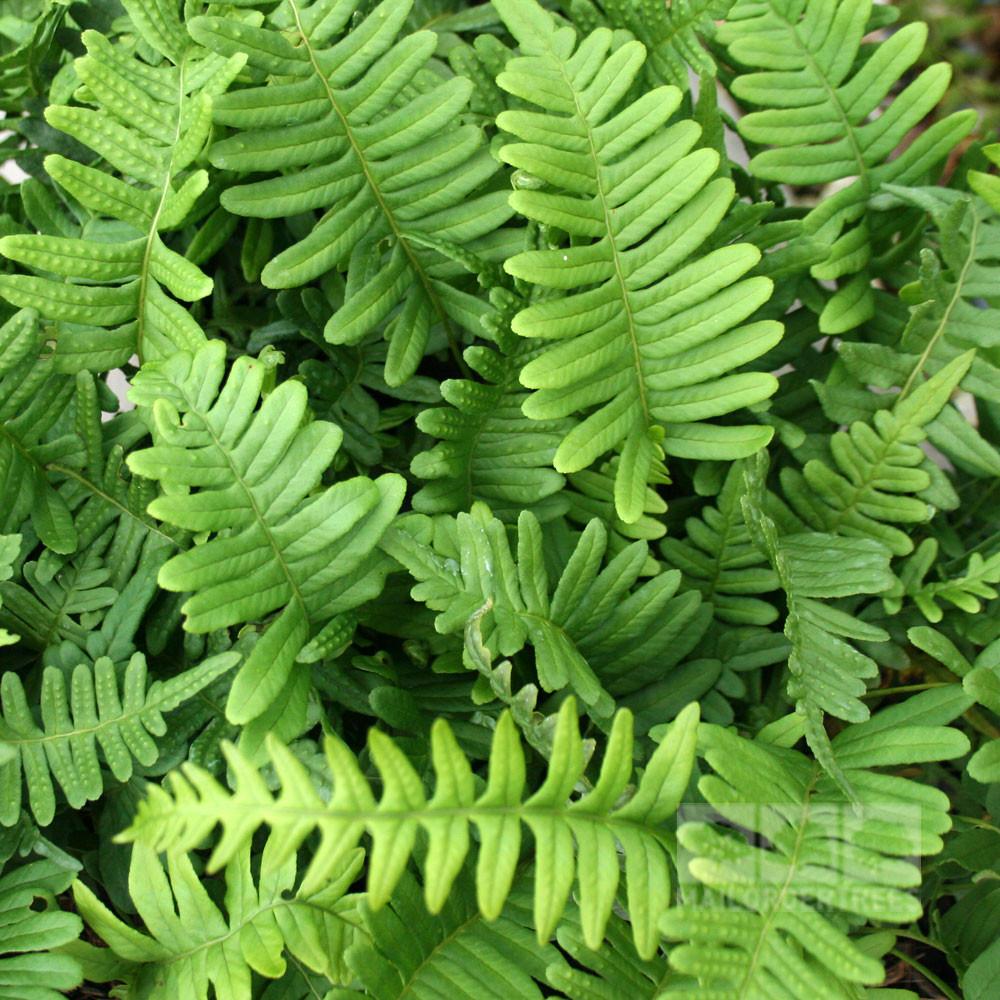 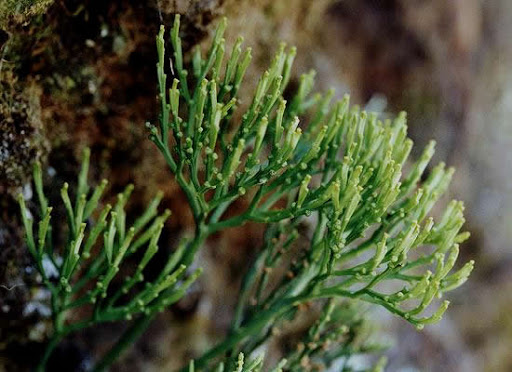 Equisetopsida, přesličky
Polypodiopsida, kapradiny
Psilotopsida, prutníky
Monilophyta: Psilotopsida
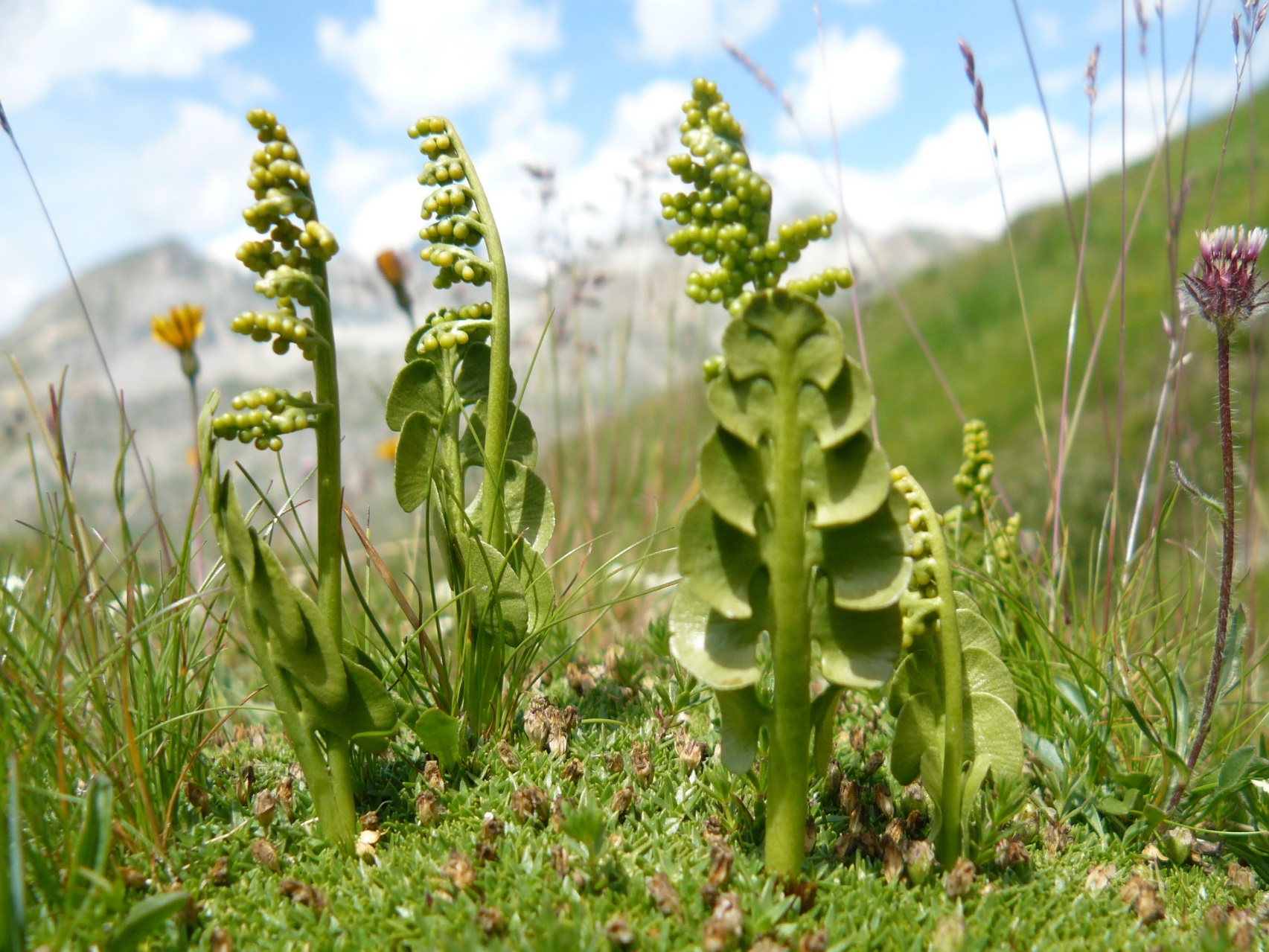 sporofor
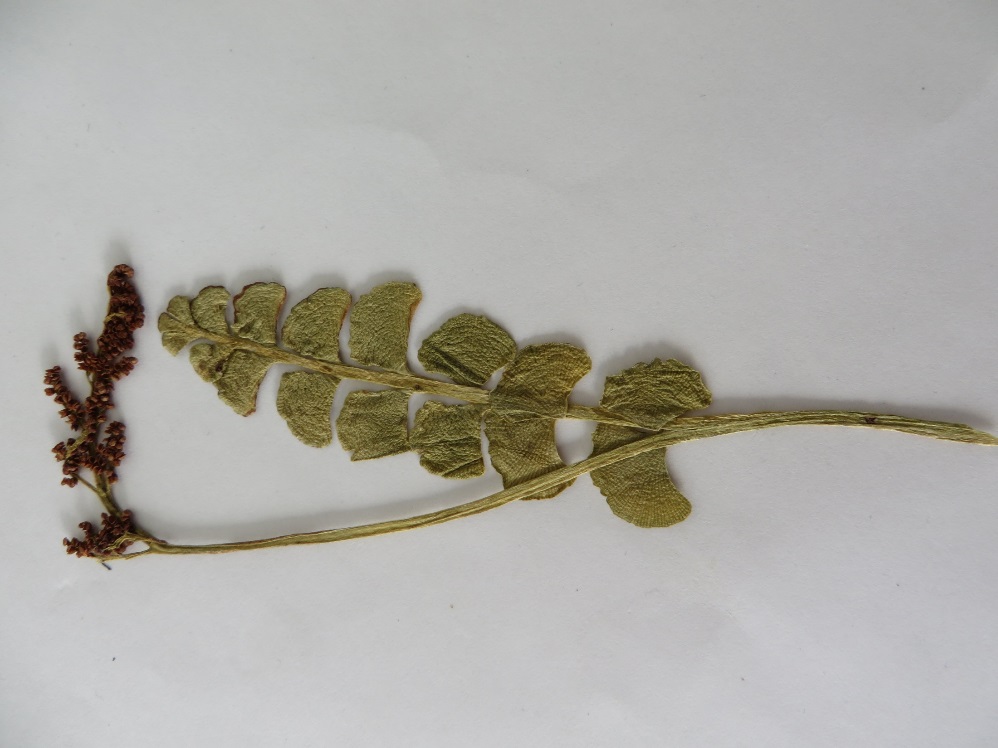 trofofor
eusporangiátní
sporangia
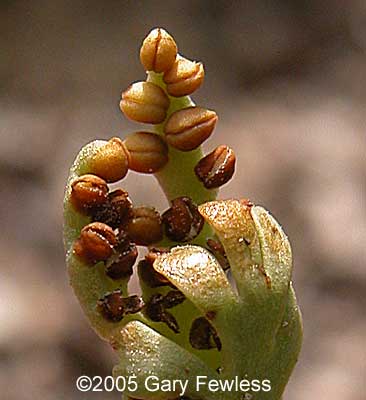 Botrychium lunaria
Monilophyta: Equisetiopsida – metageneze
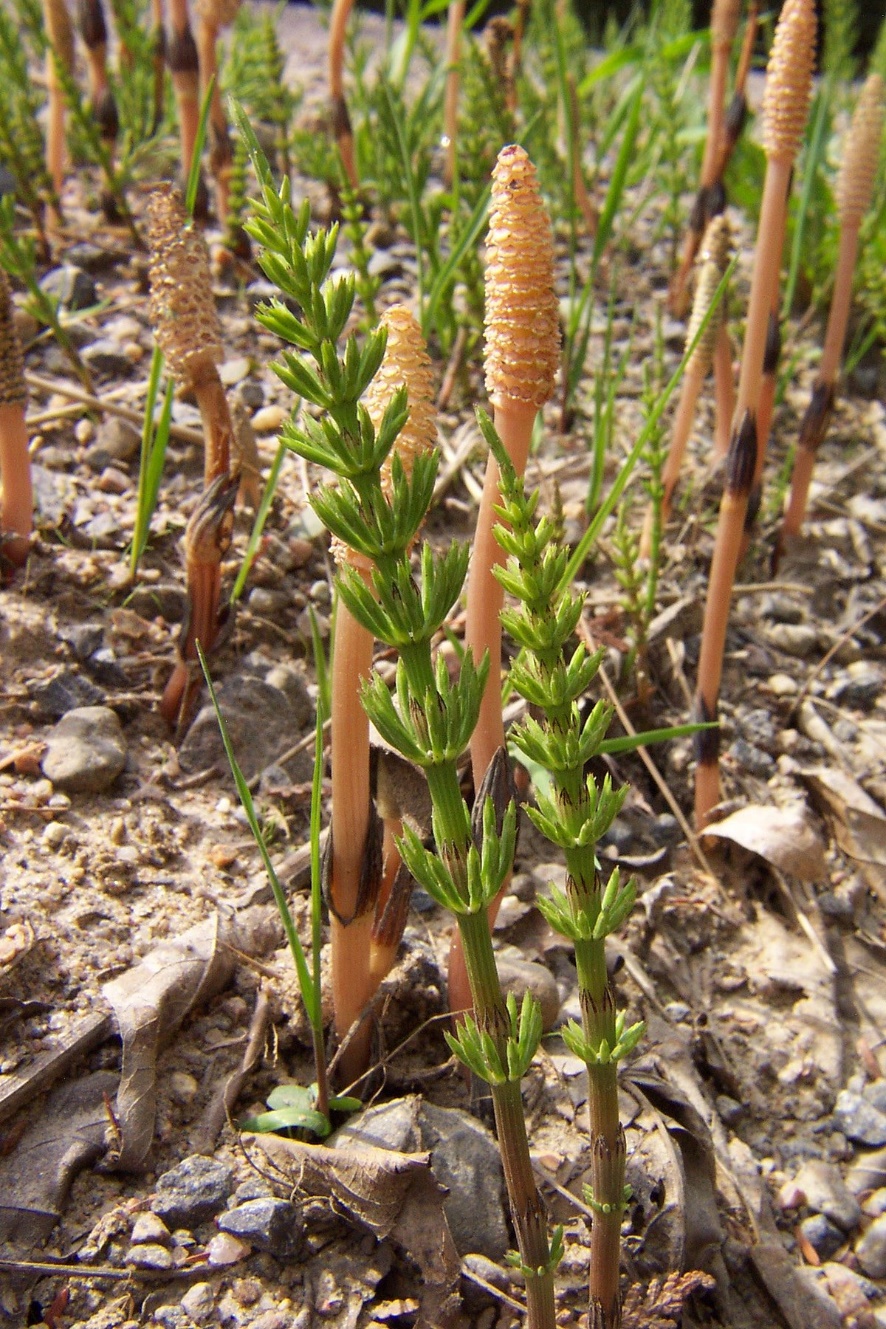 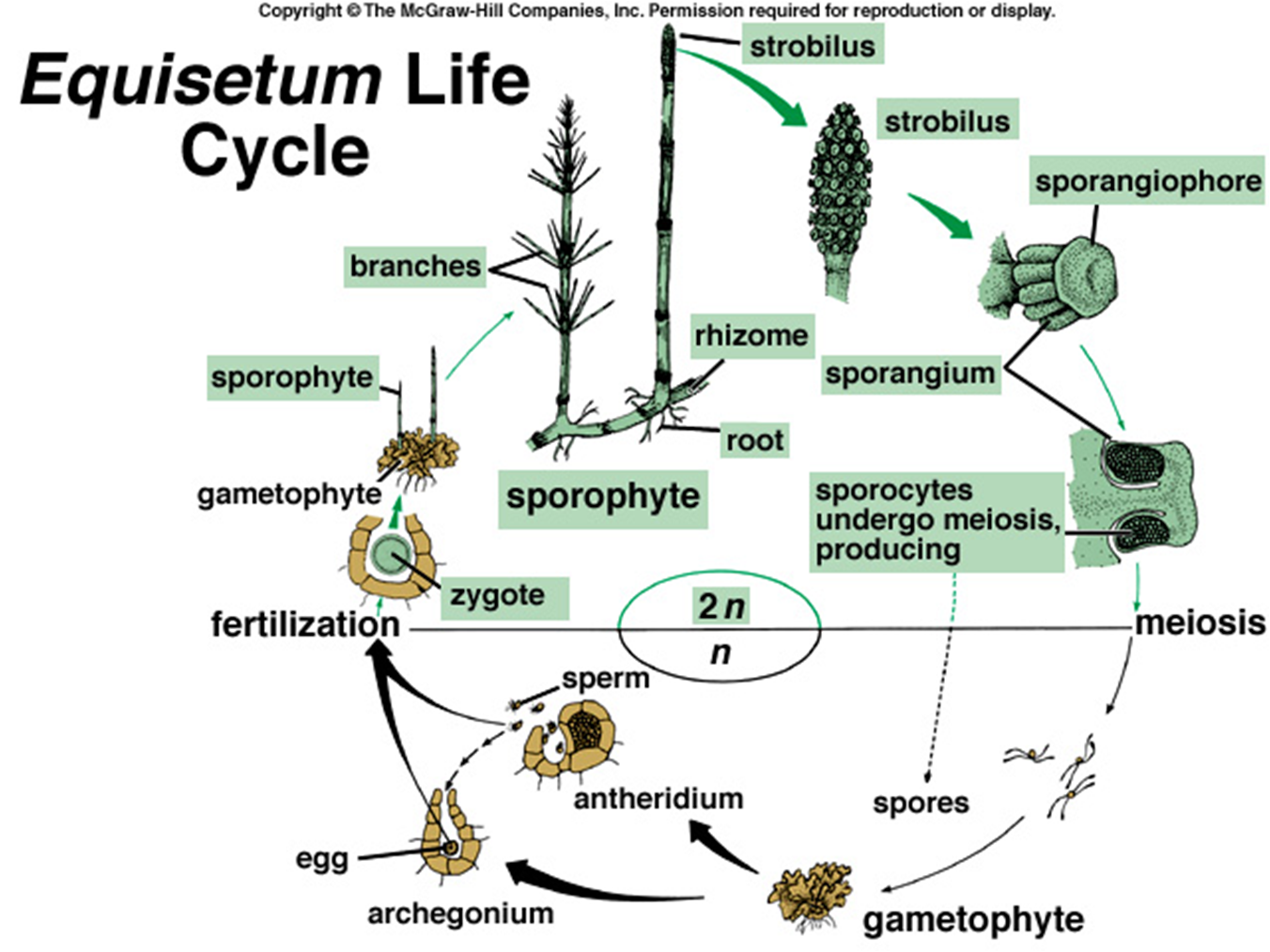 Monilophyta: Equisetopsida
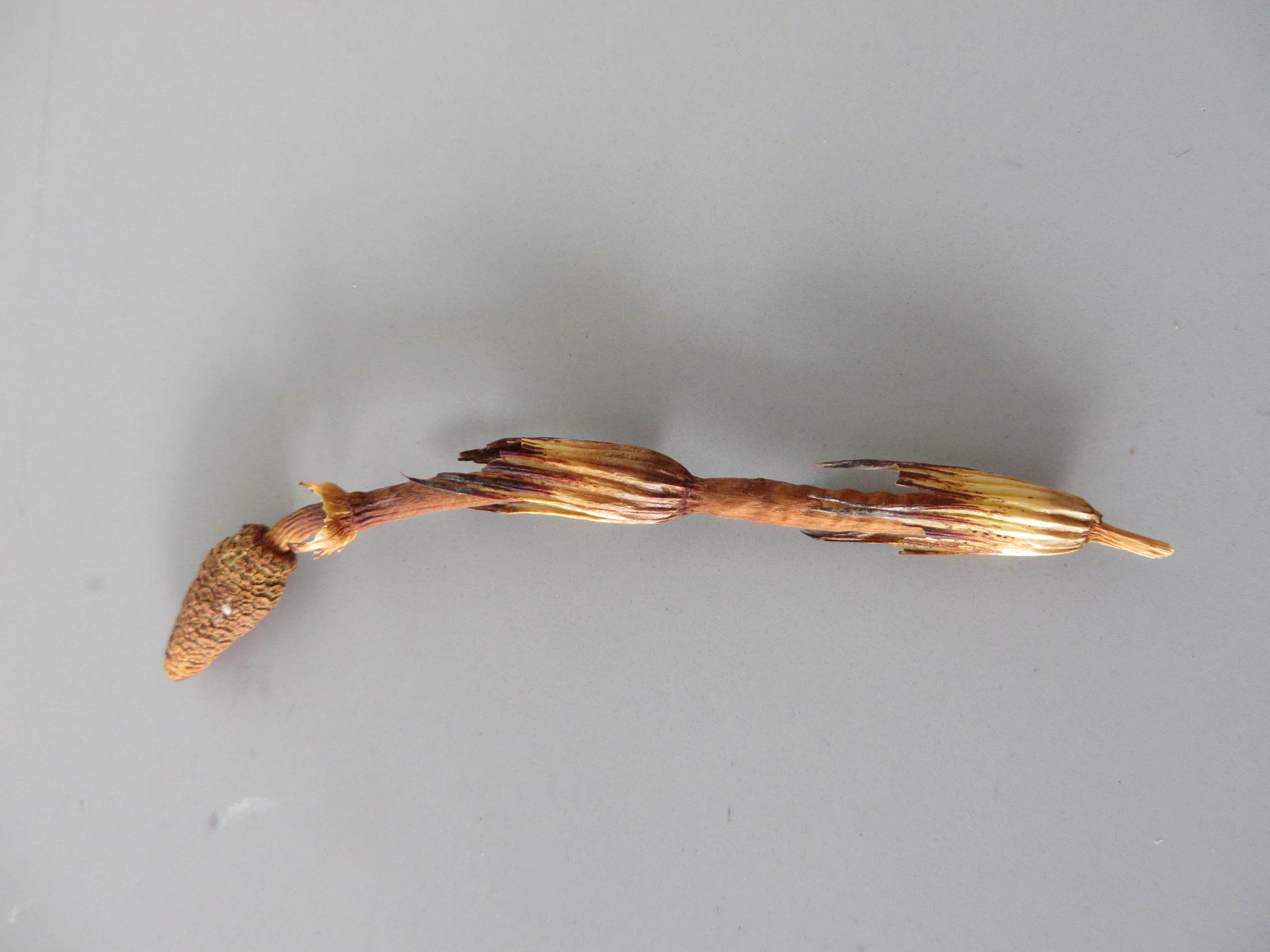 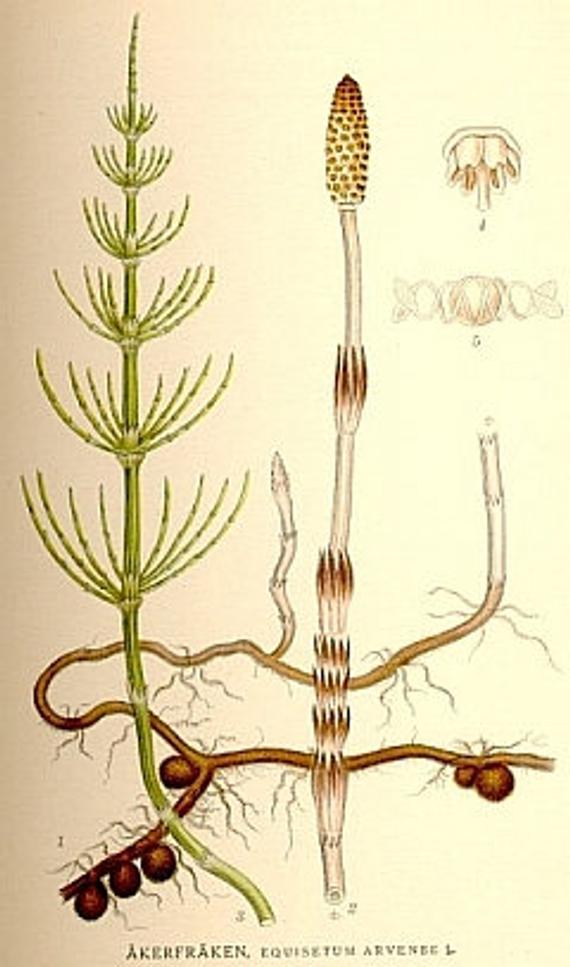 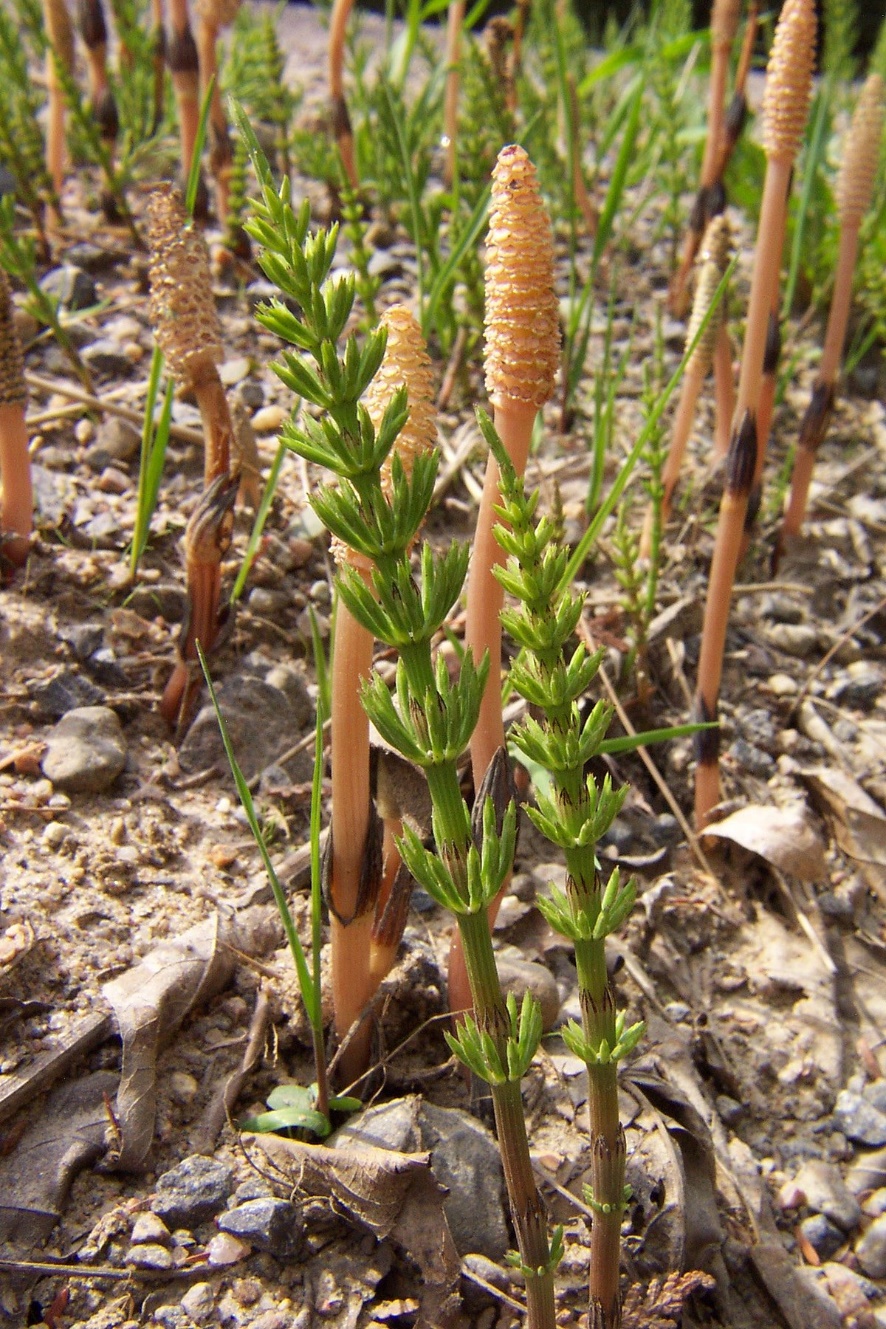 jarní lodyha
letní lodyha
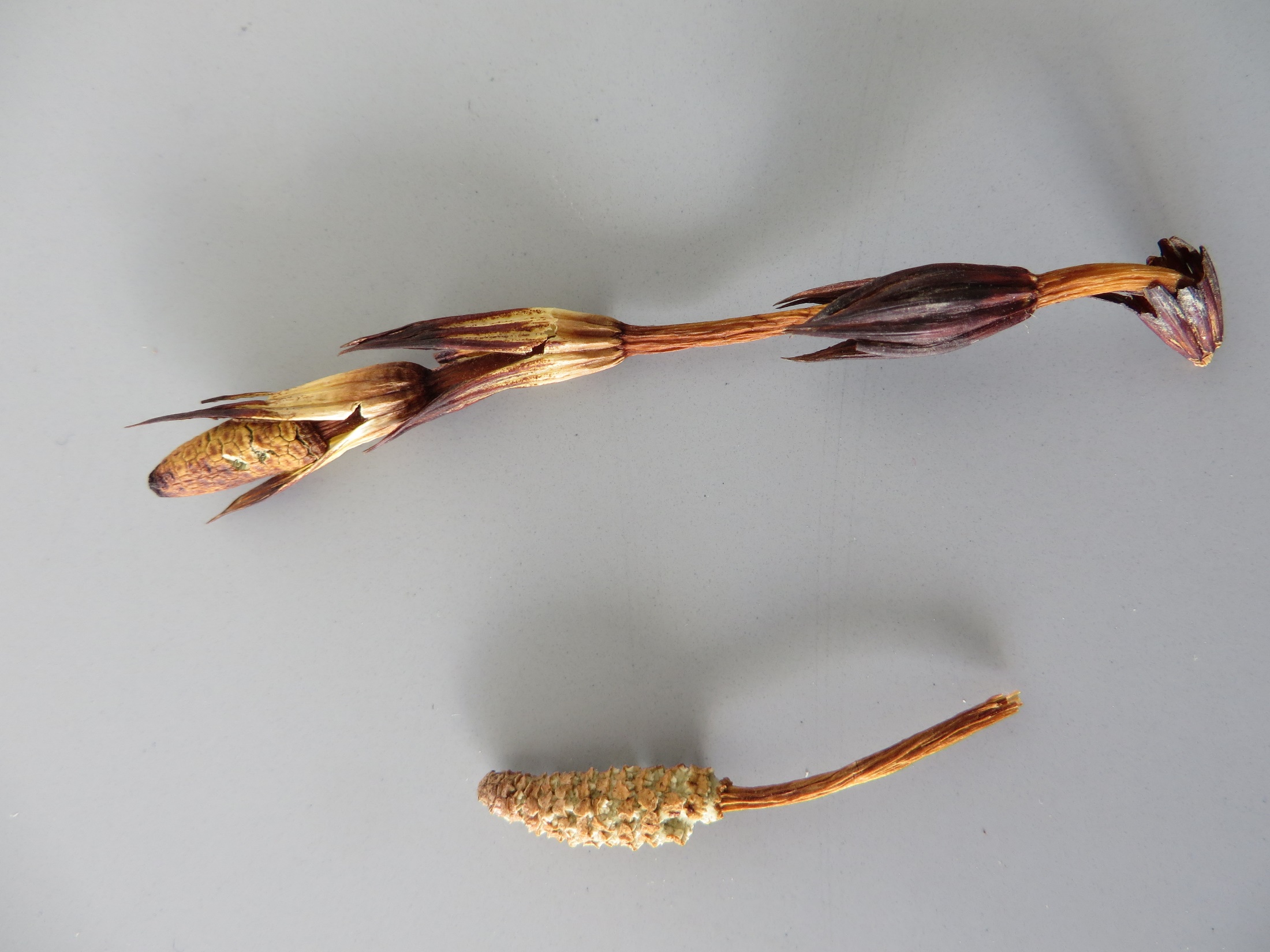 šestiboké štítkovité sporofyly
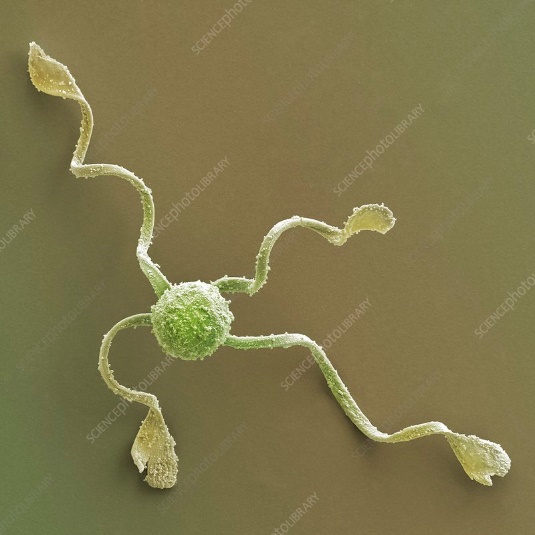 spora s hapterami
sporofyly s vakovitými sporangii jsou uspořádány do výtrusnicových strobilů
pohyb spor přesliček:
https://www.youtube.com/watch?v=RvC4pOb7MhE
Equisetum arvense
Monilophyta, Polypodiopsida
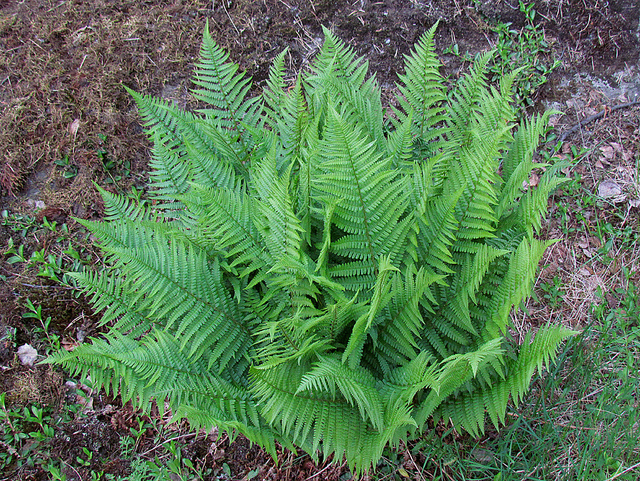 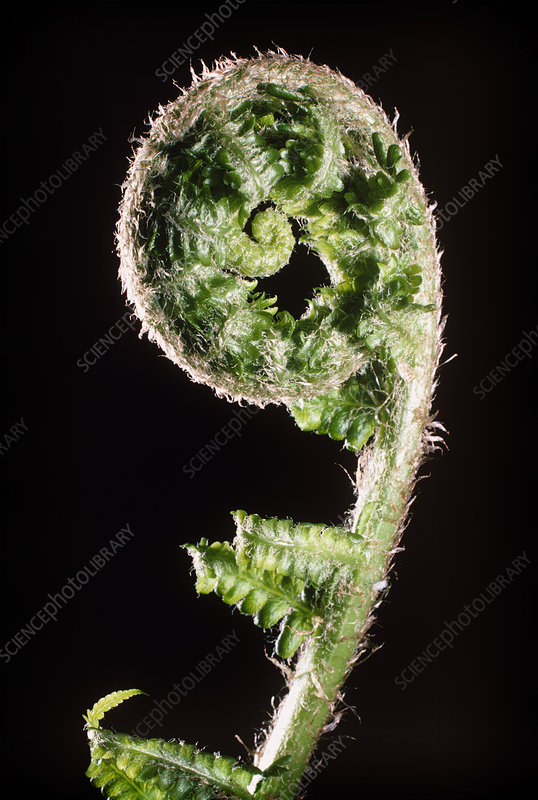 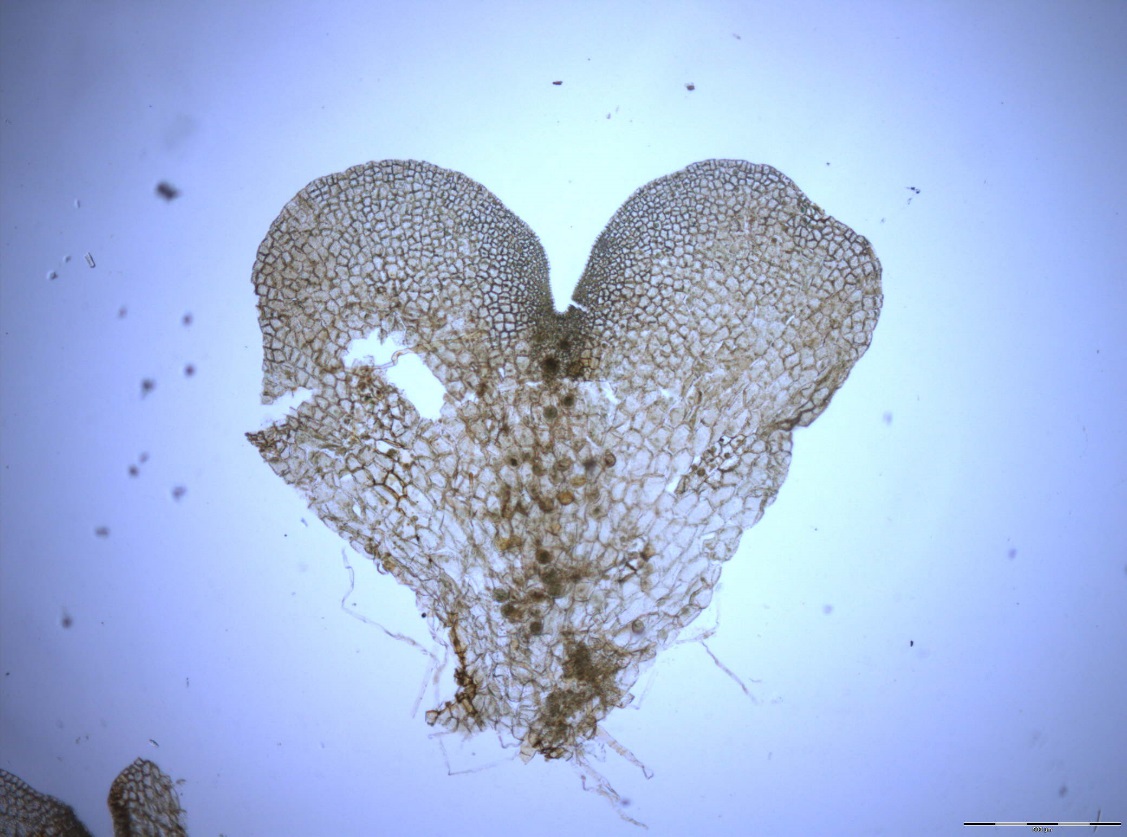 antheridia
archegonia
rhizoidy
prothalium
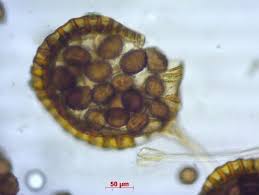 annulus
Dryopteris filix-mas
spory
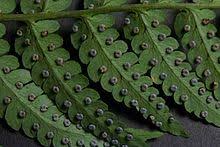 sporangium
Monilophyta, Polypodiopsida – metageneze
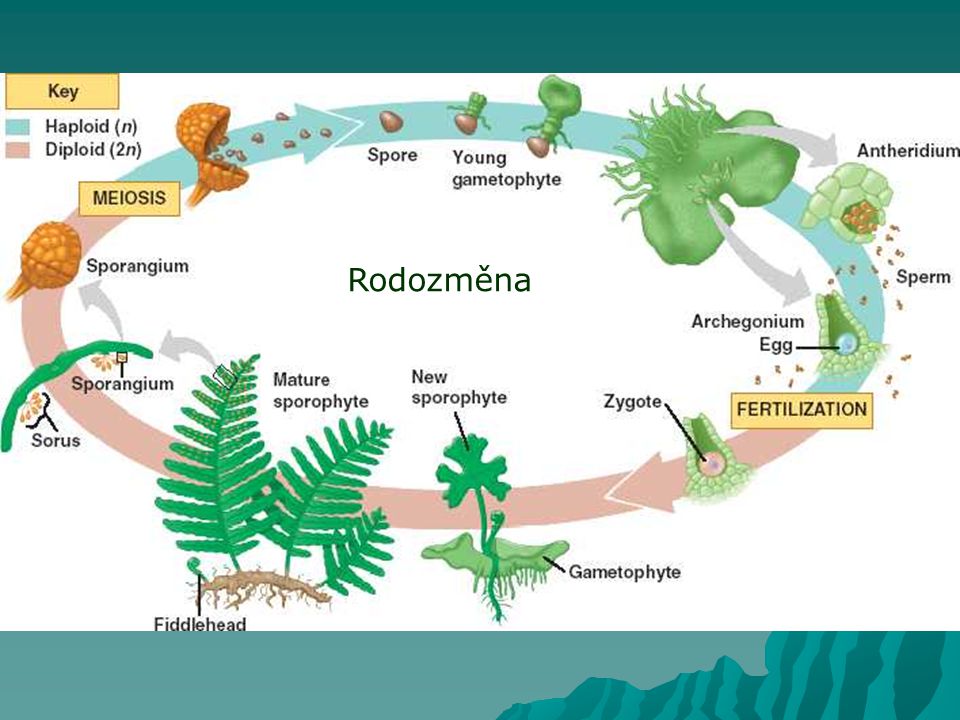 oboupohlavné prothalium
Monilophyta: Polypodiopsida, Polypodiales
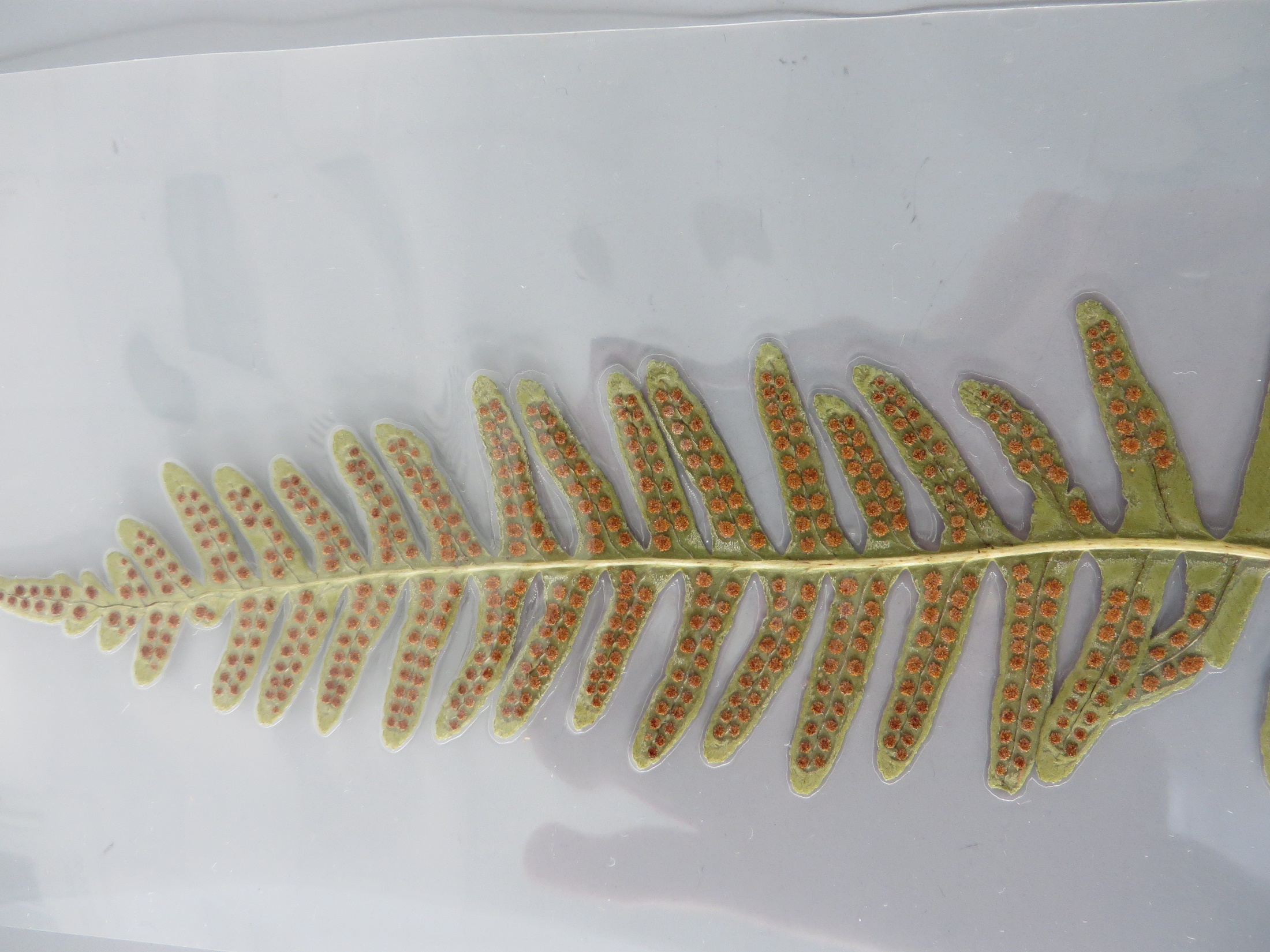 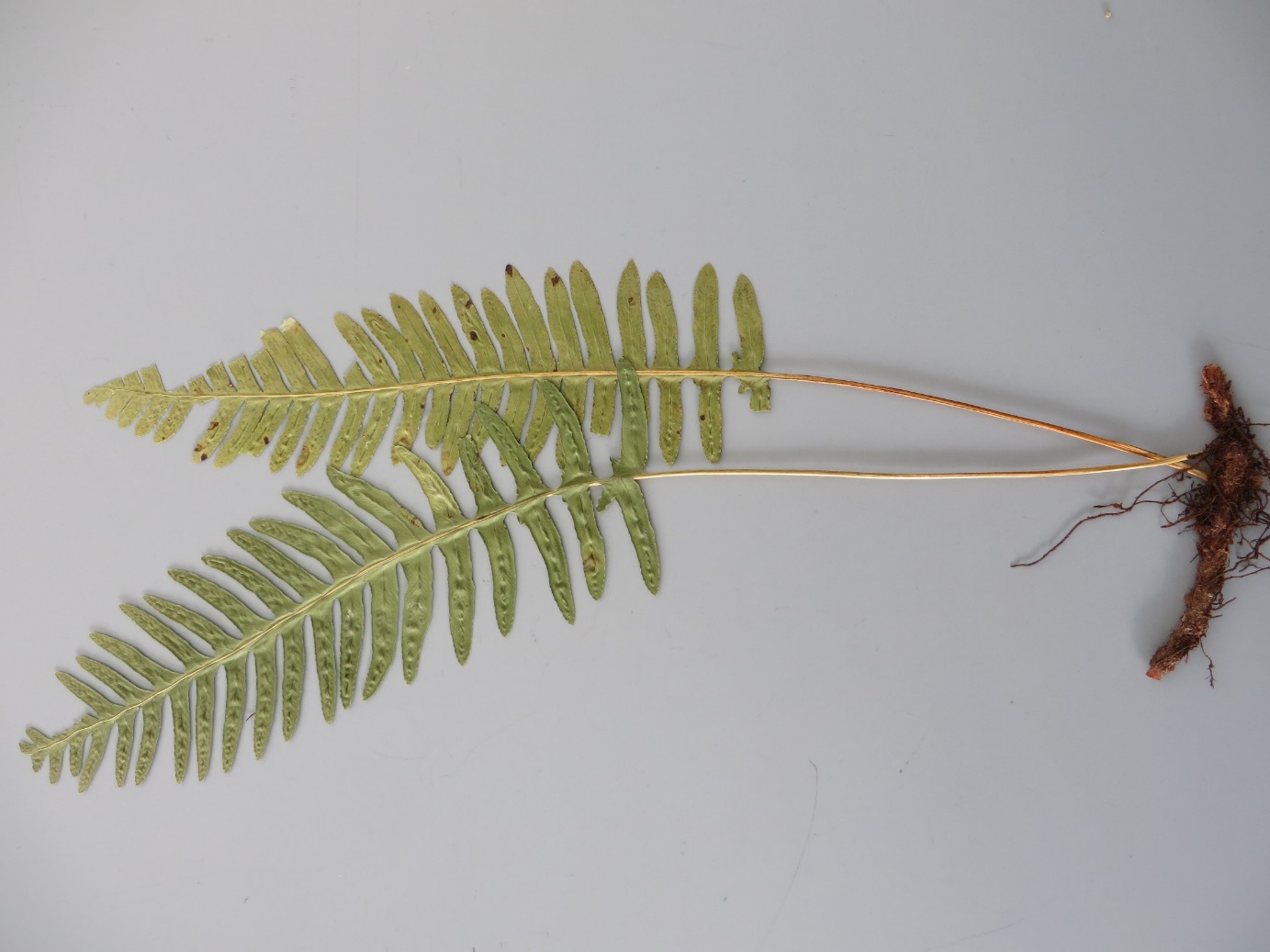 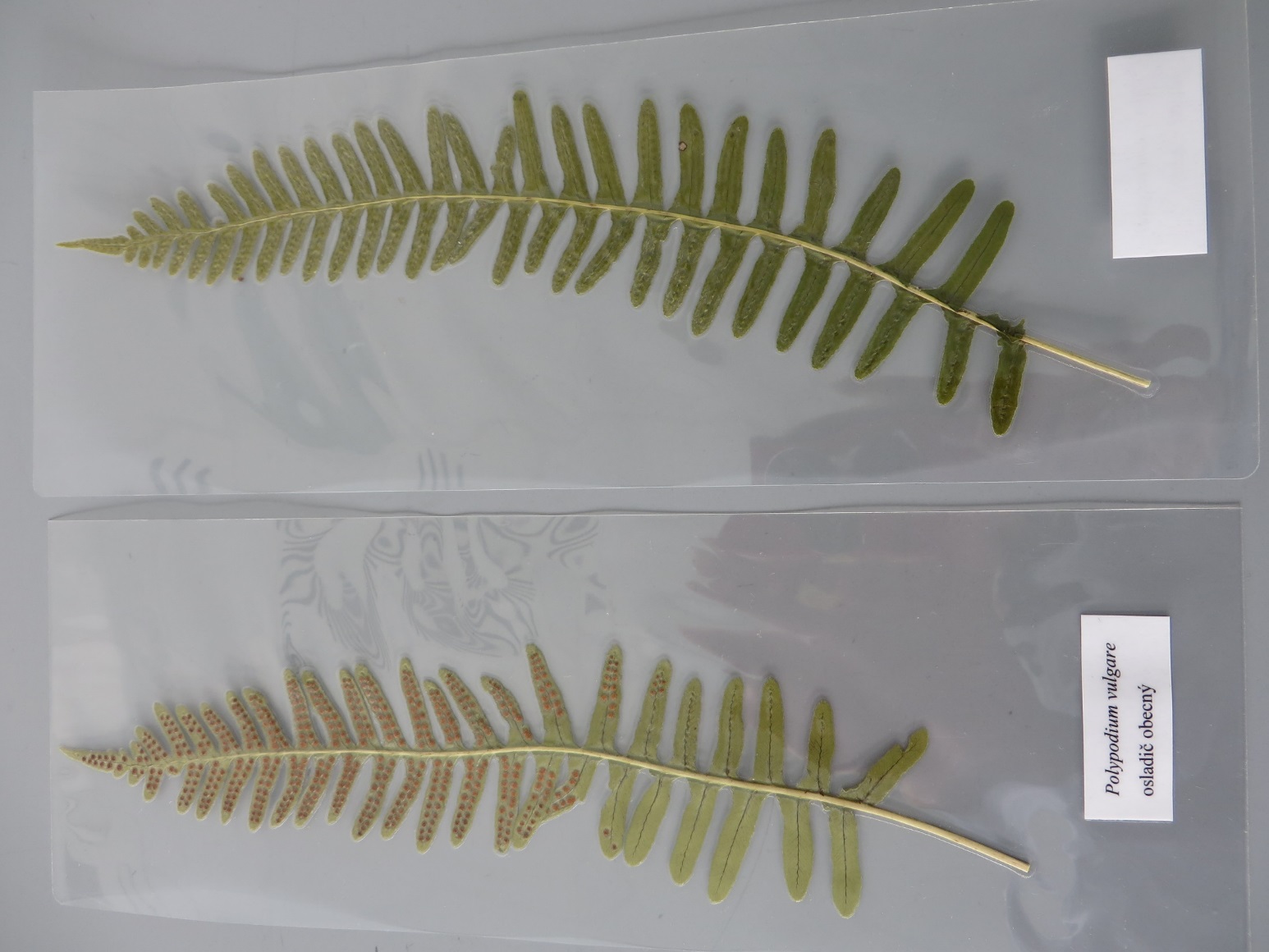 uspořádání výtrusnicových
kupek (sorů) na spodní straně listu, sory nejsou kryty ostěrou
Polypodium vulgare